DUACAI Lille
17-03-2022
Zoonoses
Dr S. Alfandari
CH Tourcoing
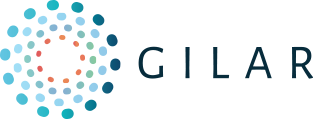 www.gilar.org
Définitions
Zoonoses : Maladie ou infection qui se transmet naturellement des animaux vertébrés à l’homme et réciproquement.
Réservoir 
Déf relative : espèce qui sert de source d’agent infectieux à une autre ex : lièvre/tique : réservoirs de tularémie pour l’Homme 
Déf absolue : espèce qui entretient un agent infectieux, nécessaire et suffisant au maintien du cycle, pas nécessairement malade (Campylobacter, Salmonella, etc.)
Zoonoses
1- Réservoir animal
2- Transmission à l’homme par :
Contact direct: 
Rage, grippe
Contact avec les produits de l’animal:
Leptospirose ( urines de rongeurs ),
Taeniase ( Viande ) , Distomatose ( salade)
Inoculation par un vecteur: 
Leishmaniose, fièvre Q, Lyme….
Très nombreuses pathologies
Plusieurs dizaines d’autres…
Polack et al, Rev Fra Lab 2015
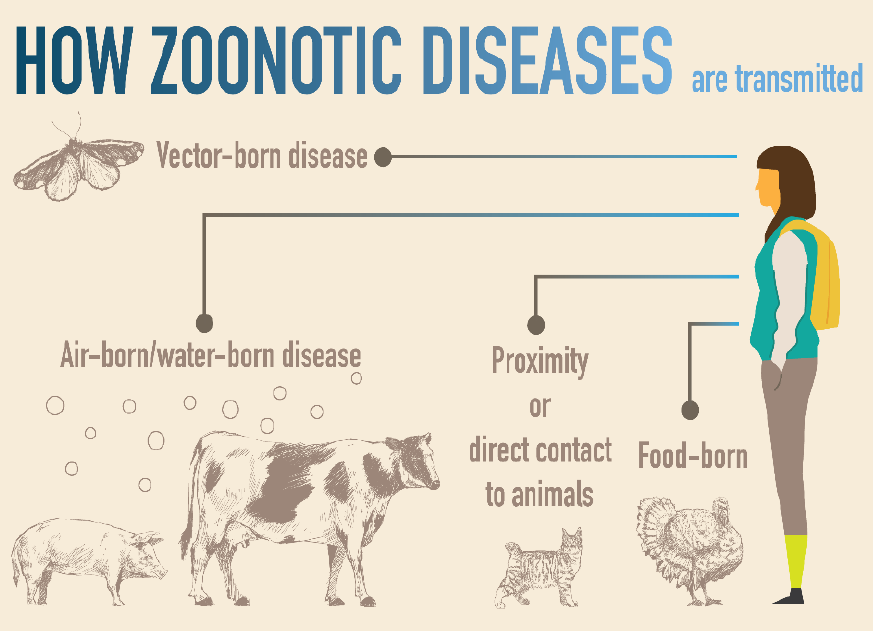 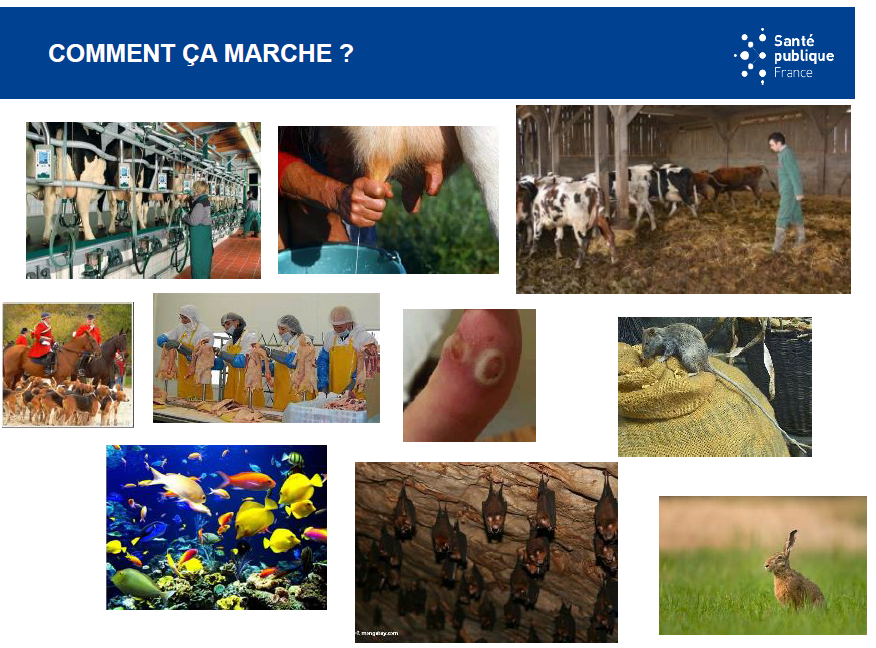 Diapo: A Mailles
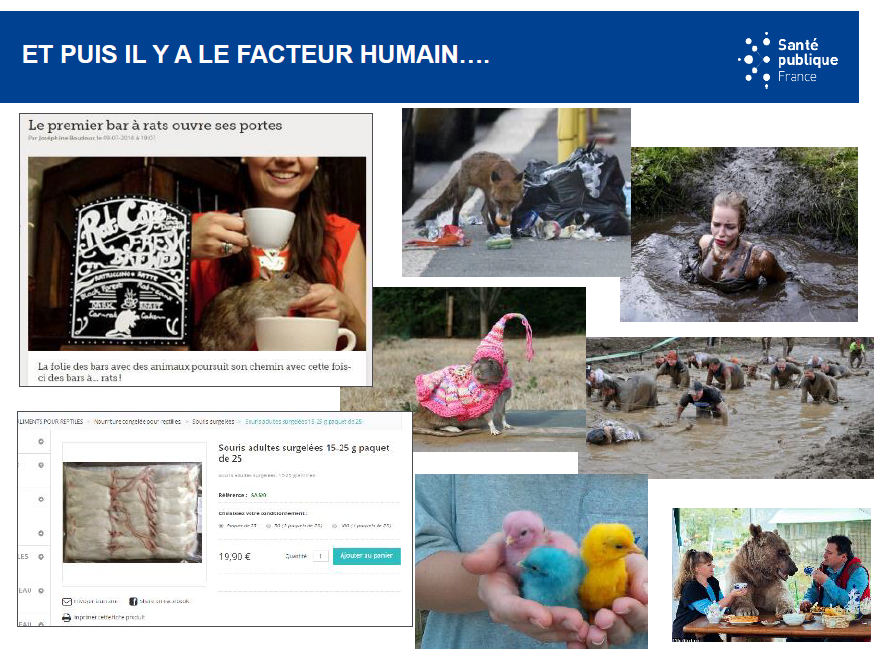 Diapo: A Mailles
Zoonoses en 2020, UE
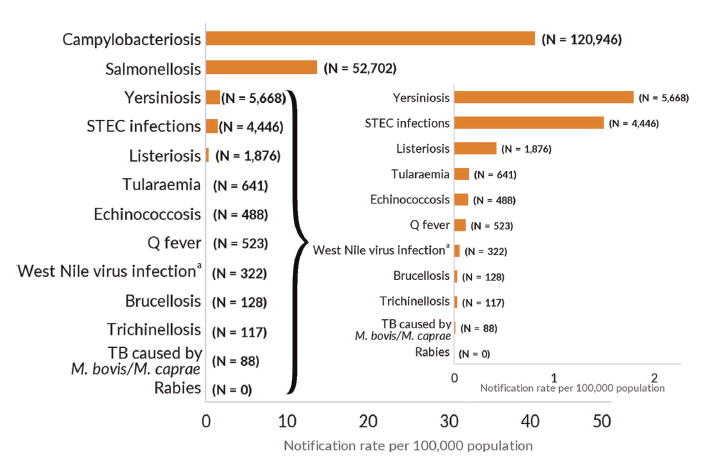 Ecdc.europa.eu
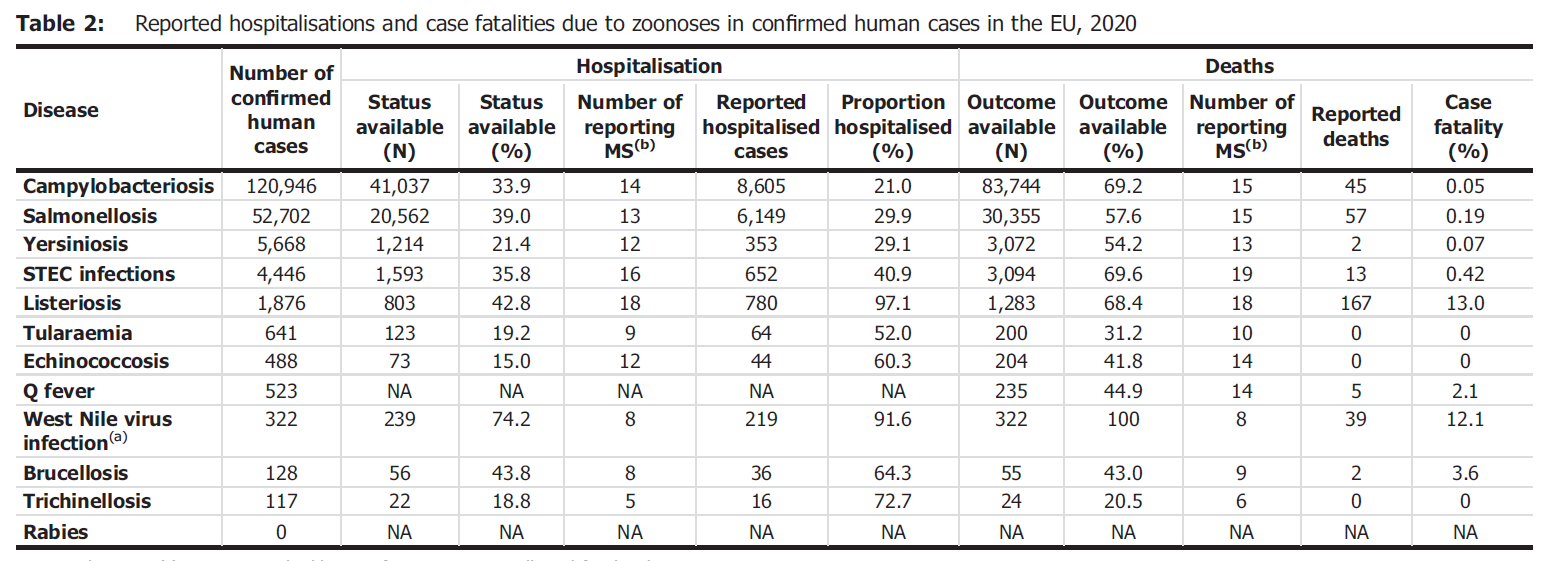 Ecdc.europa.eu
Les zoonoses à travers 3 exemples autochtones
Parasite
Fasciolose
Virus
TBE
Bactérie
Fièvre Q
Fiasciolose = distomatose = douve du foie
Avril 2002 : 5 cas de fasciolose 
Consommation de salade  achetée dans les circuits de distribution 
Signalement   puis  réunions d’investigation :
Information des médecins,  des laboratoires d’analyse médicale  et de la population du NPC 
Recherche et prise en charge rapide des cas
Sources de contamination 
Mesures de contrôle
Diapo: F Ajana
Enquête épidémiologique
Un  cas était défini :
Habitant NPC + Sérologie positive depuis janvier 2002
Recherche des cas :  
Hyper-leucocytose  >  10 000 cel / mm3
hyper- éosinophilie > 1000 cel. / mm3
Sérologie si argument  épidémio-clinique 
Enquête cas  témoins :
Patients suivis par le même médecin du cas 
NF normale après le 1er mars 2002  
Questionnaire : symptômes, lieux d’achats et fréquence de consommation des végétaux
Diapo: F Ajana
Enquête administrative
Lieux d’achat  des salades  des  cas 
DDCCRF/DRCCRF : 
Listes des grossistes 
Liste des  producteurs 
DDASS (maintenant part de l’ARS):
Inspection des cultures
Diapo: F Ajana
18 cas adultes
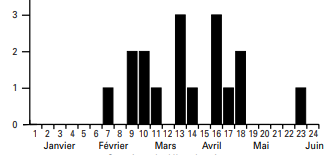 Domiciliés dans : 
11 dans le  nord et 7 dans le Pas de Calais 
Age moyen 56 ans ,  sex ratio = 1 
Symptomatiques entre début mars et début juin :
Infestés  probablement de fin janvier à début mars
Asthénie, Fièvre , myalgies +++
Hépatalgies , prurit , hépatomégalie , amaigrissement
> 2000   (  > 20  %)  éosinophiles  
Délai  diagnostic  moyen : un mois
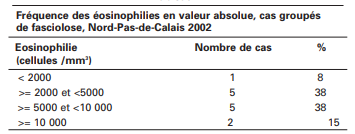 BEH 09/2003
Enquête alimentaire
Le cresson acheté par 15 cas  provenait du : 
Même producteur :
Ayant un N° d’agrément 
Mais exploitant 4 sites dont un non conforme :
En cours de production   janvier – Février 
Fossé non nettoyé 
Exposition aux eaux de ruissellement 
Proximité de bovins
Diapo: F Ajana
Survenue de fasciolose et fréquence d’exposition: analyse uni-variée
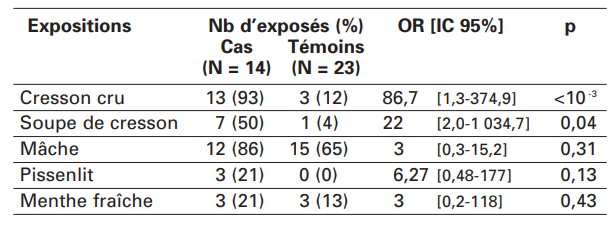 BEH 09/2003
Fasciolose humaine
Sporadique 
Epidémies dans le nord 
1947, 1968 : Somme
1962: Avesnois 
1930, 1981: Boulonnais
 2002 : Nord et Nord de Calais
Un réservoir  bovin  et ovin
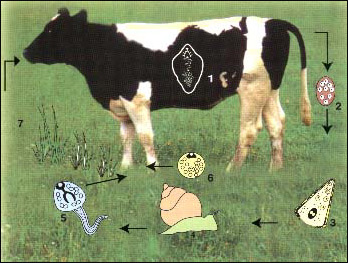 Milieu  aquatique – mollusque  Limnea troncatula
Diapo: F Ajana
Evolution  bio-clinique
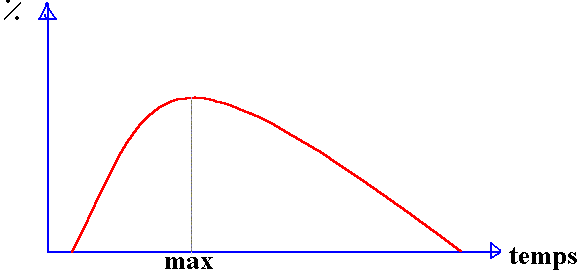 Sd général + hépatalgies         Angiocholite
Cirrhose biliaire
Hypereosinophilie
Elimination dans les selles
Sérologie spécifique
Incubation
Diapo: F Ajana
Traitement
Triclabendazole cp 250mg
 dose unique de 10mg/kg

Prévention
bien laver les végétaux à risques (cresson...), 
éviter de les consommer crus.
TBE
Mai 2020
Augmentation méningites Oyonnax et Bourg en Bresse
Proximité géographique: zone rurale 10Km dans le Haut-Bugey
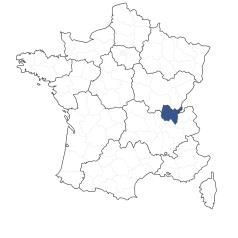 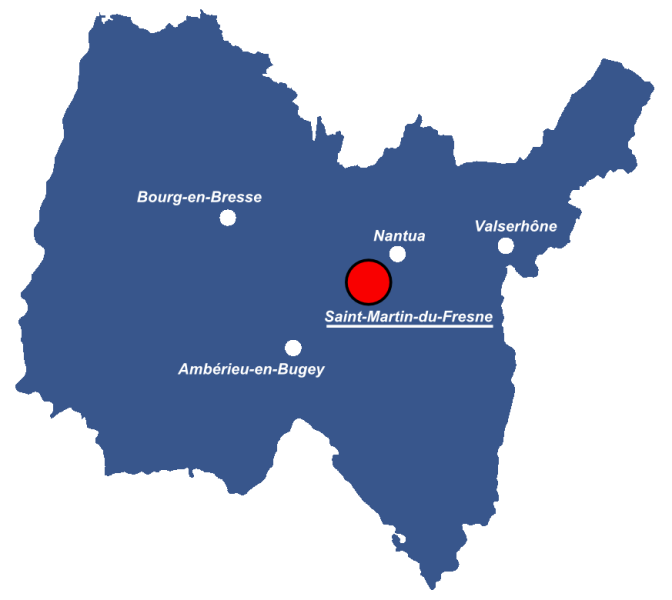 Beaufils et al JNI2021
TBE
Cas
43 patients identifiés au total 
33 consultations aux urgences 
4 séjours en soins intensifs 
26 PL
Protéinorachie 0,73 g/L
Leucocytes 118 /mm3 (65% lymphocytes / 29% PNN) 
IgM anti-TBE
36 sang 
15 patients LCS
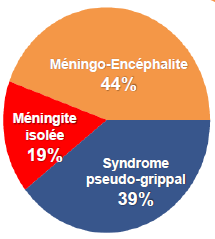 Beaufils et al JNI2021
TBE
Origine alimentaire sur positivité
Chèvres
Réservoir de lait
Fromage
Beaufils et al JNI2021
Transmission du virus TBE
Transmission par les tiques
Réservoir principal : petits mammifères
Tiques = réservoir et vecteur de virus
Contamination par la tique au cours d'un repas sanguin
Transmission du virus trans-stadiale et trans-ovarienne
Ixodes ricinus (western) et Ixodes persulcatus (eastern)

Autres modes de transmission
le lait cru : brebis, chèvre, vache infectés
transmission de laboratoire
transfusion sanguine
Personnes exposées
randonneurs, promeneurs, chasseurs, pêcheurs,  forestiers, bûcherons, cueilleurs de champignons, VTTistes…
Distribution géographique
Asie, Russie : 2 sous-types Eastern sibérien et extrême oriental les plus virulents
Europe centrale : sous-type Western européen :
Scandinavie (Finlande, Suède) et états baltes
Pologne, Tchécoslovaquie, Autriche, Hongrie,
Yougoslavie, Roumanie, Bulgarie      10.000 cas/an
Europe occidentale
Allemagne, Suisse
France : 5 à 10 cas/an
Manifestations cliniques
Période de transmission : printemps – automne
Incubation : en moyenne 7 à 14 jours
Première phase (virémie)
syndrome pseudo-grippal pendant quelques jours
Rémission clinique (2 à 7 jours)
Deuxième phase (encéphalite)
début brutal
reprise fébrile
manifestations neurologiques
Manifestations neurologiques
Forme méningée pure
la plus fréquente (50-60 % des cas)
la plus bénigne (guérison sans séquelles)
Forme méningo-encéphalitique
~ 40 % des cas
sémiologie très riche
Forme méningo-encéphalomyélitique
rare, paralysies proximales des membres
myélite transverse, polyradiculonévrite
Mortalité
1- 4 %


Séquelles
20 - 30 %
Traitement de l'encéphalite à TBEV
Moyens spécifiques
Pas d'antiviraux efficaces
Pas d’immunoglobulines spécifiques 
Prévention: vaccination
Voyageurs ( du printemps à l’automne) et résidents en zone d'endémie
Europe centrale (Allemagne, Suisse, Autriche, Scandinavie, pays Baltes)
A discuter Europe de l'Est et Asie continentale
En France
pas d’indication de vaccination systématique (CTV)
au cas par cas pour les professionnels en milieu rural (bûcherons, forestiers, O.N.F.)
Déclaration obligatoire depuis 2020
Vaccination contre la TBE
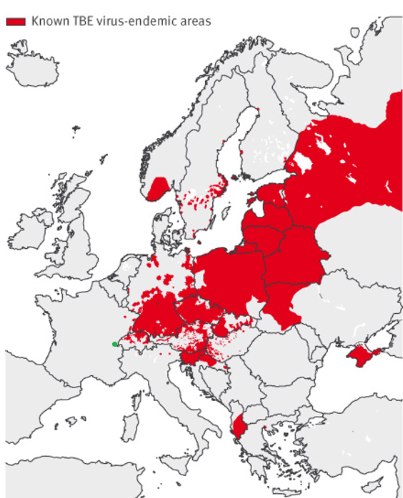 Vaccin inactivé
Schéma de vaccination = 3 injections
M0, entre M1 et M3 puis entre M5 et M12
les deux premières de préférence en hiver
Séroconversion  100% après 3 injections
rappel à 3 ans puis tous les 5 ans (3 ans si > 60 ans)
Schéma de vaccination accéléré : 
Encepur : J0, J7, J21 et rappel à 12 – 18 mois
Ticovac  : J0, J14, M5-12 et rappel à 3 ans
Fièvre Q
Chamonix 2002
Nombreux syndromes grippaux aigus signalés mi juillet
Fièvre Q identifiée le 19 aout
Identification des cas et enquête cas-témoin
Vallée de Chamonix:
99 cas certains
33 cas probables
Hors vallée: 5 cas certains
Hypothèse:
Transmission aéroportée à partir de troupeaux d’élevage
Sur 56 troupeaux, 19 avaient au moins 1 séro +
8 troupeaux avaient +  de 10% de positifs
2 troupeaux ovins étaient excréteurs (prélèvement vaginaux et lait)
Coxiella burnetii
Pathogène intracellulaire obligatoire
macrophages et monocytes
PH bas du phagolysosome indispensable pour développement
protection vis-à-vis des antibiotiques
activation du métabolisme : Large-cell variants (LCV)
pseudo sporulation, SCV dans le milieu extérieur
Forme extra cellulaire
petite et très résistante (SCV)
survie possible dans des conditions environnementales « difficiles »
2 phases antigéniques : modification du LPS de surface
Ag de phase I- virulente
Ag de phase II- non virulente
Diapo F Roblot
Epidémiologie en France
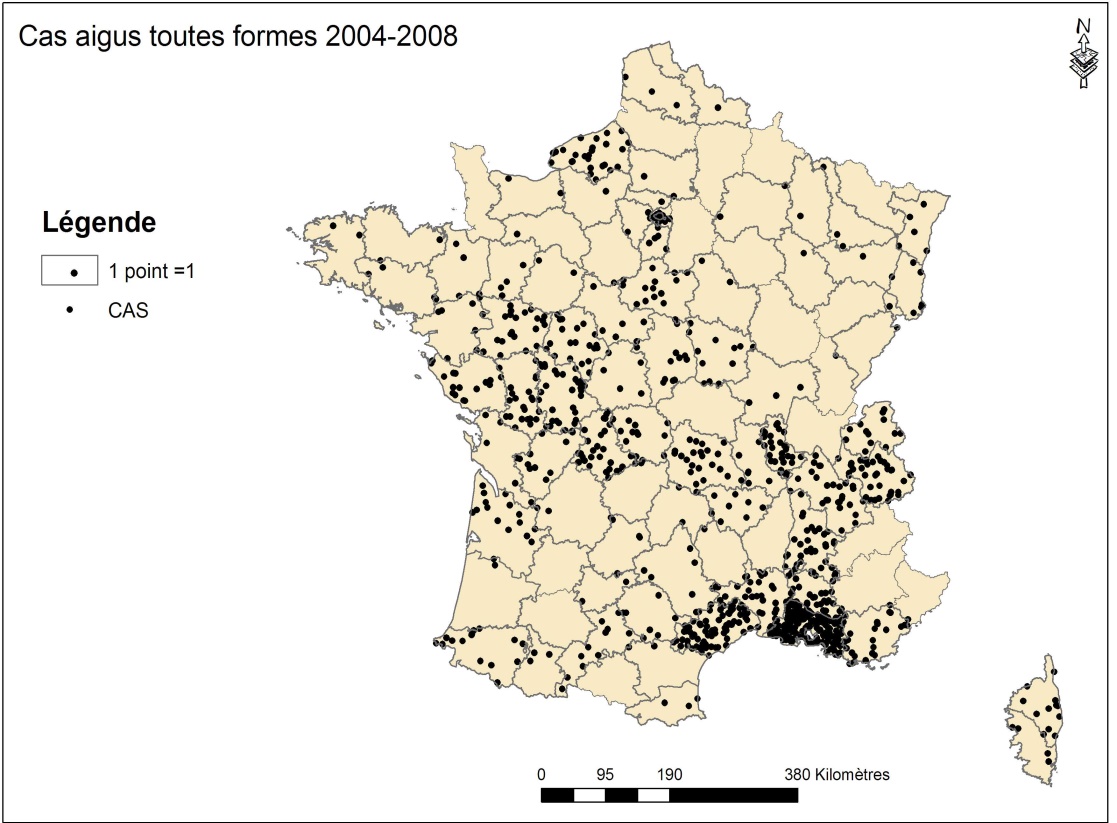 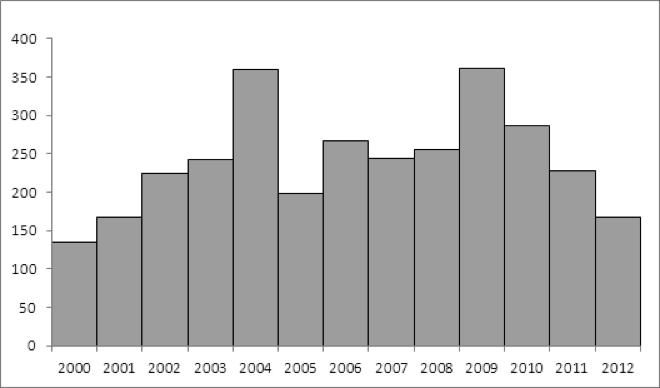 Patients hospitalisés pour Fièvre Q
par département de résidence de 2004 à 2010.
(source PMSI)
Incidence des nouveaux cas annuels de
 fièvre Q aigüe en France 2000-2012 
(données du CNR)
[Speaker Notes: Cas humains.150 cas humains en france en 2012.]
Risque de transmission à partir des élevages excréteurs
Pas toujours symptomatiques chez l’animal. Avortements dans un troupeau.
Caprins > ovins > bovins (Palmer 1983, Agerholm 2013)
Produits de parturition, sécrétions vaginales: charge importante de Coxiella. Plusieurs mois après la mise-bas.
Les nouveaux-nés à la mise-bas suivante excrètent encore fortement
Pratiques les plus  exposantes : aide à la mise-bas
HCSP 2013
[Speaker Notes: Petits ruminants surtout.
Résistance sous forme de pseudo-spores : résistent à la dessiccation]
Epidémiologie
Réservoir = mammifères 
ovins et caprins et ± bovins
oiseaux, rongeurs, chiens, chats, chevaux, lapins …
excrétion dans les urines, les fécès, le lait et placenta +++
Contact avec des animaux : direct ou indirect
épidémies suisse et alpes le long de la transhumance..
Epidémiologie
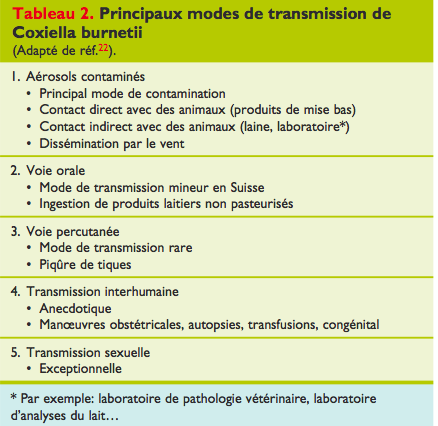 Epidémiologie
Transmission par voie aérienne
effet dose probable 
+ état immunitaire de l’hôte 
+ pouvoir infestant de la souche ?
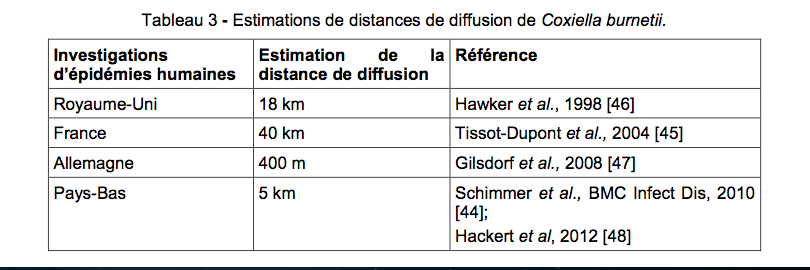 Diapo F Roblot
Risque de transmission à partir des élevages excréteurs
Résistance dans l’environnement
Aérosolisation 
Dissémination des particules infestantes
Conditions climatiques et géographiques
plaine, vent, peu d’humidité
risque 30 fois plus élevé dans les 2 Km autour de la source par rapport à plus de 5 Km au-delà de la source.
Manipulations de fumier
HCSP 2013
[Speaker Notes: C’est pourquoi nous avons considéré que le risque était maximal dans les 4Km avoisinant et qu’il diminuait au-delà sans pour autant être nul.]
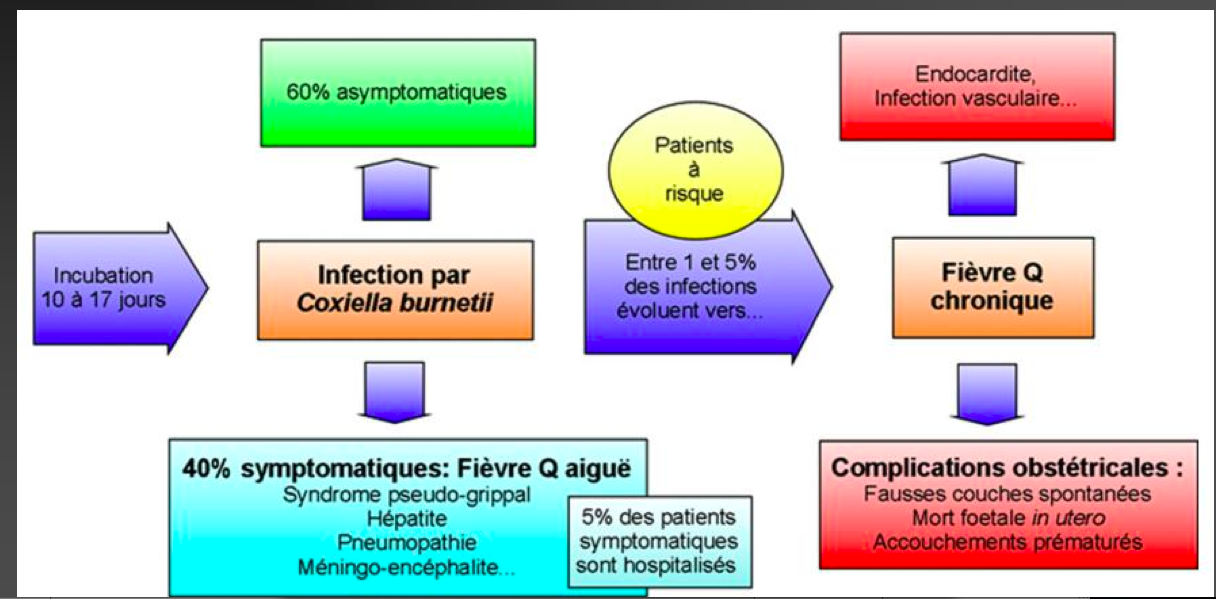 Diagnostic sérologique
Immunofluorescence indirecte (IFI)
Titres en IFI
Titres en IFI
IgG Ph2
IgG Ph2
IgM Ph2
IgG Ph1
IgG Ph1
10 jours
1 mois
3 mois
10 ans
Maladie chronique : IgG ph1 élevés
Infection aiguë avec ou sans clinique
(primo-infection) : IgM et IgG ph2
Fièvre Q aiguë : IFI : IgG2 ≥ 200 et IgM ≥ 50
Fièvre Q chronique : IgG1 ≥ 800
Source : E. Rousset, ANSES
Autres
PCR sang ou tissus
Culture
Laboratoire P3
Cellules HEL
Immunohistochimie
Anticorps monoclonal sur tissus
Prise en charge : fièvre Q aigue
60% des cas asymptomatiques
Syndrôme pseudo-grippal, pneumonies, hépatites, fièvre prolongée
Diagnostic : 
Sérologie IF à réitérer à 3 semaines 
PCR dans les 2 premières semaines de la maladie 
Traitement :
doxycycline : 200 mg/j en une fois pendant 15-21j.
enfant : cotrimoxazole 30 mg/Kg/j de sulfaméthoxazole
alternative: roxithromycine, clarithromycine.  levofloxacine (hors-AMM)
HCSP 2013
[Speaker Notes: Si le diagnostic est fait a posteriori, une fois le patient guéri, on ne le traitera pas.
Notion de seuil qui diffère selon les kits.]
Prise en charge : fièvre Q aigue
Suivi sérologique recommandé afin de dépister une forme chronique (IgG I ≥ 800) :
pas de facteurs de risque de passage à forme chronique : sérologie à 3 et 6 mois.
facteurs de risque de passage à la forme chronique: sérologies à 3, 6 et 12 mois.
si taux significatif: recherche de signe clinique de forme chronique.
HCSP 2013
Quel bilan ?
ETT initiale : non systématique
Âge > 50 ans
Âge > 40 ans et IgG phase 1 ≥ 800
Facteur de risque connu (valvulopathie, prothèse valvulaire)
Auscultation anormale
Dosage Ac anticardiolipines si valvulopathie
TDM si prothèse vasculaire ou anévrysme
18-FDG-TEP/TDM si prothèse vasculaire cardiaque ou anévrysme
HCSP 2013
Femme enceinte et foetus
Risque probablement faible 
Pourrait être plus à risque de passage à la forme chronique : série de cas .
Risque d’avortements et de prématurité non quantifié
Toute fièvre chez une femme enceinte en zone d’épizootie doit faire rechercher une fièvre Q.
Eviter les pratiques à risque dans un élevage excréteur.
il est recommandé (niveau de preuve très faible) de
 traiter toute fièvre Q aigüe pendant la grossesse pendant au moins 5 semaines (grade C) et
 jusqu’à 2 semaines avant la naissance (éviter l’ictère néonatal) 
avec du cotrimoxazole (accord professionnel, hors AMM).
HCSP 2013
Risque de passage à la forme chronique
Variable selon les études : 1,6% à 5%
Augmentée si facteurs de risque : 11,5 à 39%
valvulopathies, anévrysmes, prothèses valvulaires ou vasculaires
ID
HCSP 2013
Fièvre Q chronique
Endocardite : 27 à 73% des formes chroniques
Mortalité 65% sans ttt, 8% + ttt
Diagnostic des endocardites à hémocs négatives
Mitrale 59%, aortique 53%, tricuspide 5%, multivalvulaire 17%
15% AVC
Insuff cardiaque 50%
Végétation visible 28%
Infections d’anévrisme ou de prothèse vasculaire 9%
Mortalité 25%
Manifestations biologiques
Thrombopénie (3%)
TCA allongé
AC circulant
Ac antiphospholipides 		
élévation + fréquente + valvulopathie
FDR de progression vers forme chronique
+ IgM de phase II élevé ++
CAT chez les exposés
troupeau excréteur connu :
information des professionnels de l’élevage par les services de santé-sécurité au travail
équipement pour les tâches les plus à risque fortement recommandé
identification des personnes à risque de fièvre Q chronique, réalisation d’une sérologie et éviction des tâches les plus à risque
HCSP 2013
CAT chez les exposés
HCSP 2013
Traitement endocardite
Doxycycline +hydroxychloroquine
Durée : Au moins 18 mois
Surveillance sérologique
Si diminution de IgG 1 < 1/800 : Stop
Si pas de diminution : Continuer pendant 3 ans
Traitement prophylactique
Si diagnostic d’infection aigue
Et pas de critère pour une infection chronique
Et IgG Phase I ≤ 800	
=> Echographie cardiaque	
Si bicuspidie ou autre anomalie valvulaire
=> Doxycycline + hydroxychloroquine : 12 mois
HCSP 2013
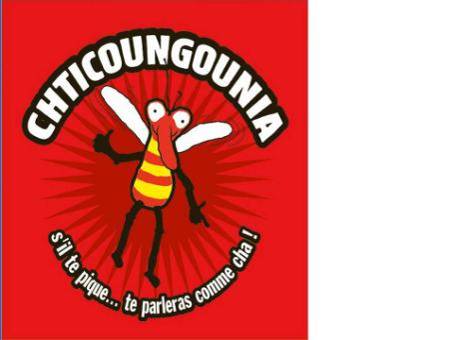